ESCUELA NORMAL DE EDUCACIÓN PREESCOLAR
Ciclo Escolar 2019-2020





Alumna: Jimena Guadalupe Charles Hernández 

Numero de lista:  #4

Curso: Atención la diversidad.

Grupo:    3º A                                 
                  
Fecha: 18 de noviembre de 2019

Nombre del trabajo: Aulas inclusivas
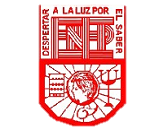 Recursos para la implementación del género en la educación infantil
Sexismo: situación de inferioridad, subordinación y explotación al sexo dominado.
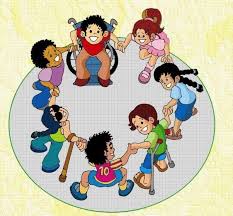 ¿Cómo lograr una aula inclusiva? 
Ubique las mesas y sillas dejando espacio suficiente entre cada banca, de manera que los estudiantes con impedimentos físicos se puedan movilizar con libertad y sin tropezar. Si en la clase hay un niño o niños que utilicen silla de ruedas o andador asegúrese de retirar los obstáculos y de calcular que el espacio para la circulación sea el necesario. 
El aula de clase debe estar en un solo nivel o ubicar rampas para que faciliten cuando haya que subir y bajar escaleras (y tener una inclinación adecuada). Si necesita ayuda debe conversar con las autoridades del plantel para encontrar una solución. 
Se debe procurar que los baños sean accesibles y que cuenten con códigos de discapacidades. 
El material didáctico, así como libros y objetos para trabajar las diferentes áreas se deben ubicar en estantes bajos, de forma que los estudiantes lleguen a ellos con facilidad y sin ayuda. 
Si la institución cuenta con un educador especial se puede acudir a él para obtener información sobre el tipo de material de lectura o información adicional para enseñar de forma efectiva a estos estudiantes
Stainback, S. & Stainback, W. (1999). Aulas inclusivas. Madrid: Narcea.